The Causes of World War I
In this lesson, students will be able to define the following terms:

Nationalism
Imperialism
The Alliance System
Militarism
Cy- Ranch
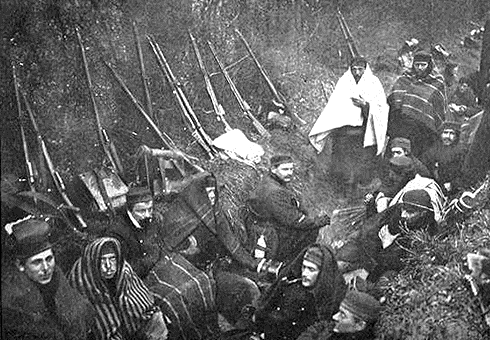 There many causes of the first World
War.  The War began in 1914 and 
lasted until 1918.
Cy- Ranch
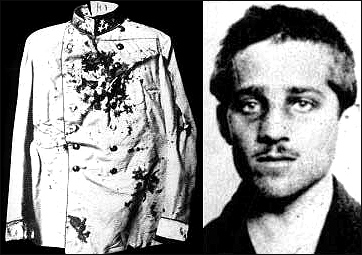 In 1914, Austria’s Archduke Francis
Ferdinand was assassinated by Slav
nationalists.  Austrians believed that
Serb officials had helped the assassins,
and decided to invade Serbia.
Cy- Ranch
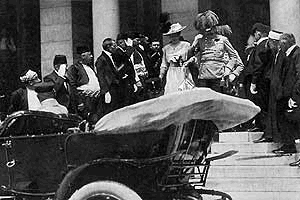 The assassination of Austria’s Archduke
Francis Ferdinand set off a chain reaction
that soon involved all of Europe’s 
major powers.  What began as a local
crisis escalated into a world war.
Cy- Ranch
Events Leading to War
July 23: Austria-Hungary delivers ultimatum to Serbia
July 28: Austria-Hungary declares war on Serbia
July 29: Austria-Hungary bombards Belgrade; Kaiser Wilhelm II and Tsar Nicholas II exchange telegrams trying to avoid war
July 30: Russia orders full mobilization; France sends troops within six miles of German border
July 31: Germany officially asks Austria not to mobilize while unofficially suggesting they do, and moves troops toward France
“The lamps are going out all over Europe”
5
[Speaker Notes: The assassination of Franz Ferdinand triggered a series of events leading to war. A month after the assassination, Austria-Hungary sent an ultimatum to Serbia, which if agreed to, would have given Austria control of Serbia. When Serbia gave an evasive reply, Austria declared war. Austria acted with the knowledge it had the support of Germany, but that this action may bring Russia into war. Failed diplomacy between Kaiser Wilhelm and Tsar Nicholas led to the full mobilization of the Russian army, which in effect was a declaration of general war. 

What is the meaning of the cartoon?]
Events Leading to War (continued)
August 1: France orders full mobilization; Germany orders full mobilization, moves toward Luxembourg; German ambassador sorrowfully delivers declaration of war to Russian foreign minister
August 3: France and Germany declare war on each other; British mobilize army and navy
August 4: Germany invades Belgium; Great Britain and Belgium declare war on Germany
August 6: Austria-Hungary declares war on Russia
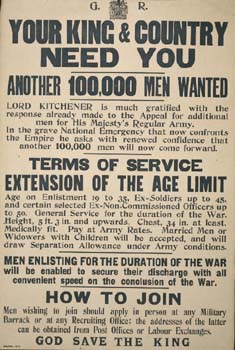 6
[Speaker Notes: French and German troops mobilized, while some diplomatic efforts were attempted. France assured Russia it would come to its aid. Germany demanded that France stay out of the conflict, but when France refused, Germany declared war on France.
German military strategy planned for a two front war—defeat France with a lightening attack through Belgium and then turn on Russia. When Germany initiated its attack on France by going through neutral Belgium, Great Britain declared war on Germany.]
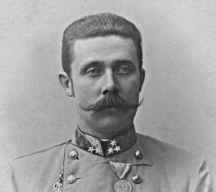 While the assassination of the Archduke
was the spark that ignited the war, there
were many underlying causes of the
war.  Nationalism, ethnic rivalries,
imperialism, alliances, and militarism
created a powder keg waiting to explode.
Cy- Ranch
Long-Term Causes
Unification of Germany

Militarization
Alliances
Industrialization
Nationalism
Social unrest
New Zealand troops in the Somme and Ancre area
8
[Speaker Notes: What caused this great conflagration in Europe? Several factors stand out:
Unification of Germany
Imperialism
Alliances
Militarization
Industrialization
Social unrest
Nationalism]
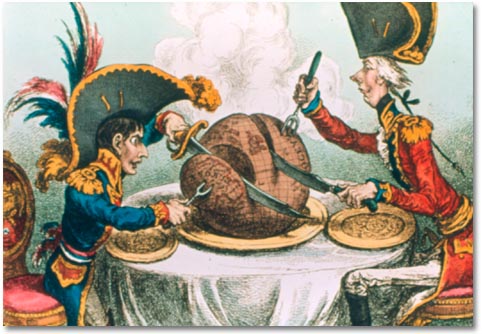 Nationalism encouraged rivalries among
Britain, France, Germany, Austria-Hungary,
and Russia.  Nationalism also led to the 
creation of new independent nations in
the Balkans: Greece, Serbia, Bulgaria,
and Albania.
Cy- Ranch
Industrialization
Changed all aspects of life 
Armies swifter, stronger, more mobile, deadlier
New military technologies
Krupp’s Great Gun
10
[Speaker Notes: The Industrial Revolution brought great changes to all aspects of life, including the military. Armies were now swifter, stronger, more mobile and more deadly. New technologies also created new weapons. The cavalry and bayonets of the past would now meet tanks, machine guns, howitzer cannons, and airplanes on the battlefields of Europe.]
Social Unrest
Enlightenment ideals infiltrated population
People lost faith in divine right 
People questioned government
Communists and socialists called for reforms
Monarchs looked for ways to unite their countries
Nationalism
A socialist addresses a London crowd in 1911
11
[Speaker Notes: Since the Enlightenment, people had begun to lose faith in divine right and to question their governments. No longer did the poor and oppressed accept that they were destined by God to be poor and oppressed. Communist and socialist movements across Europe called for reforms that allowed labor unions, granted greater freedom to the masses, and established more democratic governments. As the movements grew, monarchs looked for ways to unite their countries. They found it in nationalism.]
Austria-Hungary,
however, still
consisted of many
different 
ethnic groups, most
of which wanted their
own national states.
These demands
threatened to break 
the empire apart.
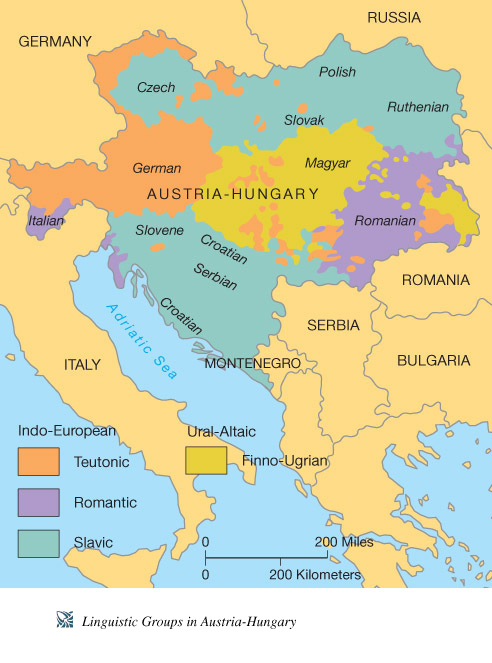 Cy- Ranch
Serbs wanted to 
liberate Serbs
still under Austrian
rule, found in the
southwest of
Austria-Hungary.
By annexing these
regions, land-locked
Serbia could also
gain access to the
Adriatic Sea.
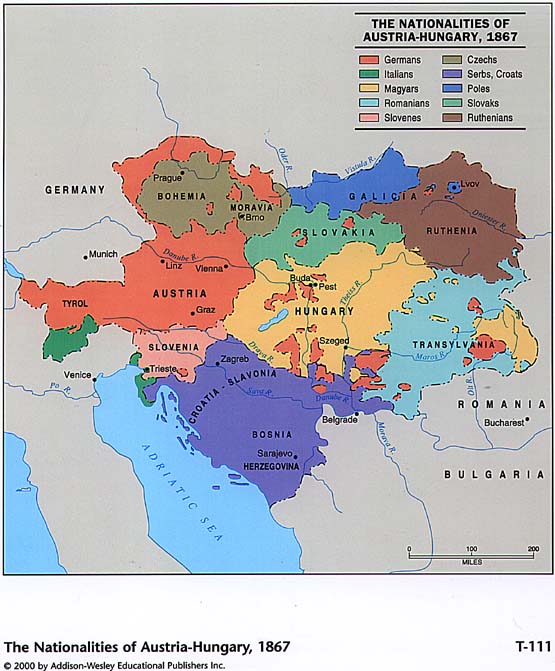 Cy- Ranch
The European powers
had competing
economic and
political interests.
German industrialization
seemed to challenge
British economic 
supremacy.  Competition
for colonies created
further tensions.
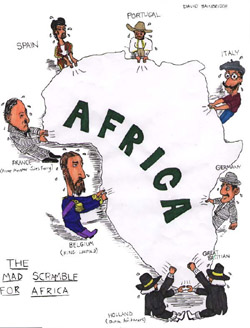 Cy- Ranch
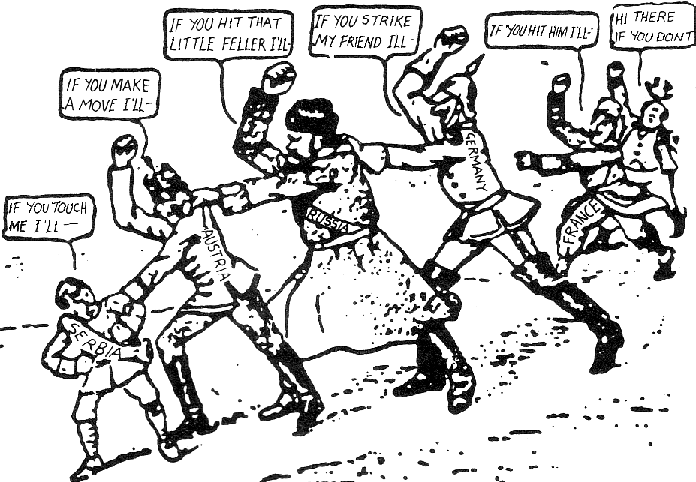 By 1914, Europe came to be divided into
two large alliances.  On one side stood
Germany and Austria-Hungary.  On the
other side was Russia, France, and Great
Britain.
Cy- Ranch
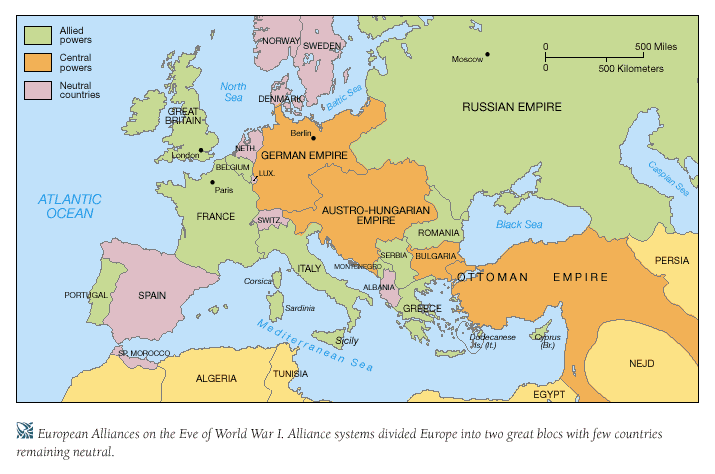 Any dispute involving a country from
one alliance threatened to bring in 
other countries.
Cy- Ranch
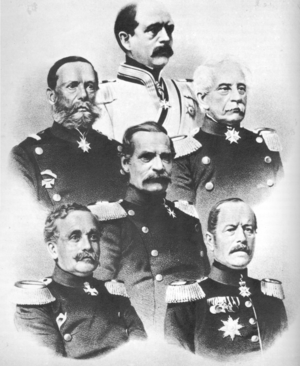 The  late 1800s saw a rise in militarism or
the glorification of the military.  Military
planning and arms races played key roles
in the outbreak of World War I.
Cy- Ranch
Military leaders 
thought it would
be better to attack
first rather than
to wait until being
attacked.  Whenever
a crisis occurred, 
military leaders 
were prepared to
fight.
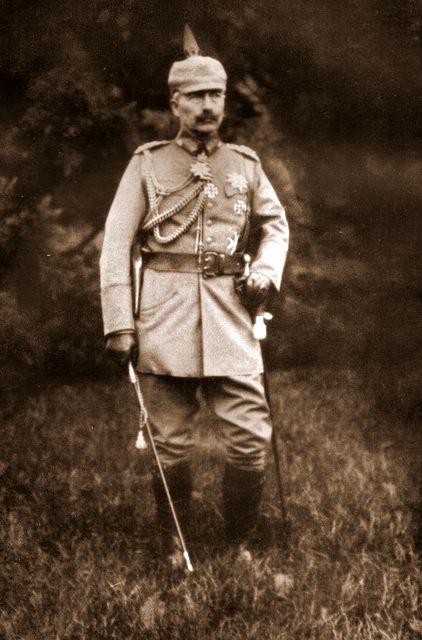 Cy- Ranch
Industrialization
The cavalry and bayonets of the past would now meet tanks, machine guns, howitzer cannons, and airplanes on the battlefields of Europe.
New technologies also created new weapons.
Questions to Reflection:
Why was the Archduke of Austria assassinated?
What was the alliance system and how did it lead to war?
Define militarism and discuss its role in World War I.
How did ethnic rivalries and imperialism lead to conflict?
Cy- Ranch